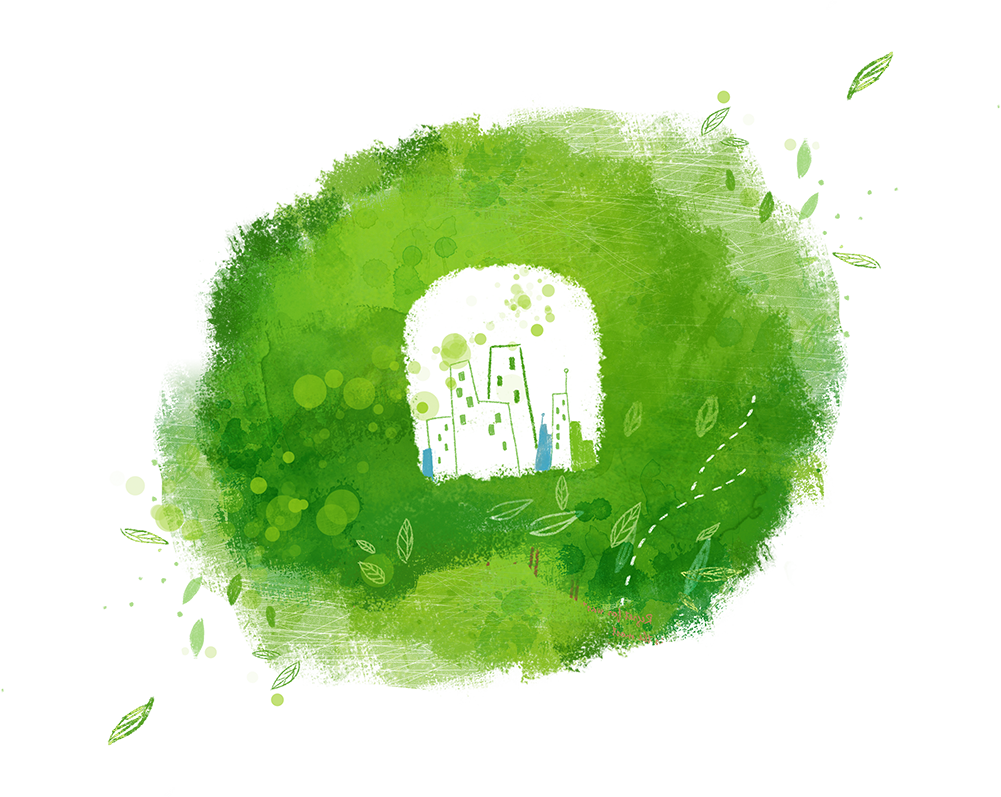 目录
请替换文字内容
PLEASE REPLACE THE WRITTEN CONTENT
1
请替换文字内容
PLEASE REPLACE THE WRITTEN CONTENT
2
请替换文字内容
PLEASE REPLACE THE WRITTEN CONTENT
3
请替换文字内容
PLEASE REPLACE THE WRITTEN CONTENT
4
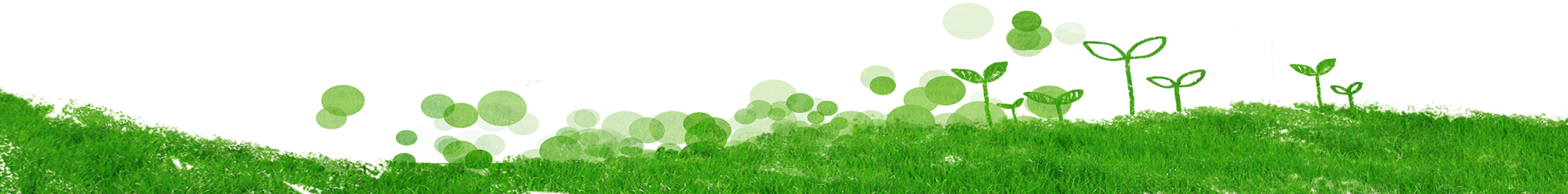 01
请替换文字内容
PLEASE REPLACE THE WRITTEN CONTENT
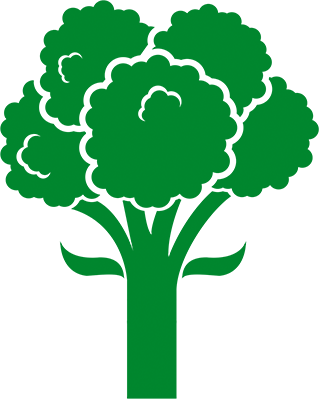 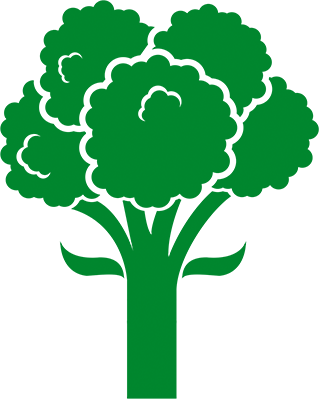 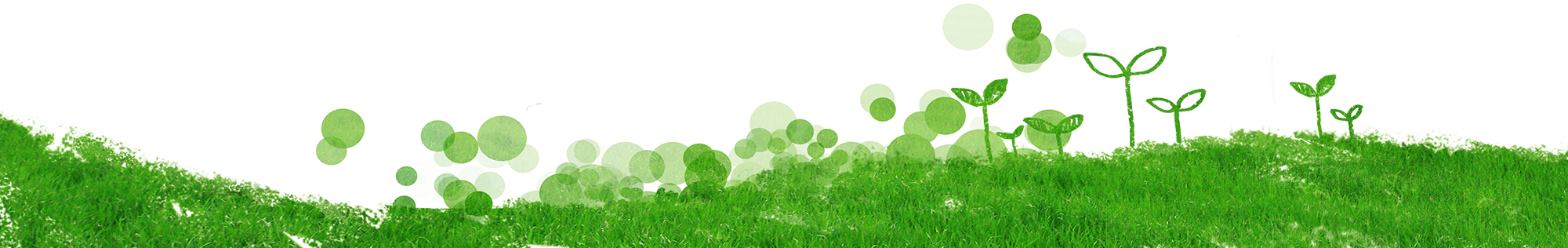 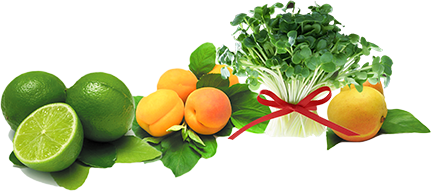 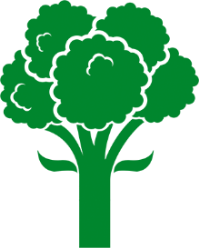 根据需要添加文字，一页的文字最好不要超过200字根据需要添加文字，一页的文字最好不要超过200字
根据需要添加文字，一页的文字最好不要超过200字根据需要添加文字，一页的文字最好不要超过200字
根据需要添加文字，一页的文字最好不要超过200字根据需要添加文字，一页的文字最好不要超过200字
添加文本
01
根据需要添加适当的文字，一页的文字最好不要超过200字根据需要添加适当的文字，一页的文字最好不要超过200字
添加文本
02
根据需要添加适当的文字，一页的文字最好不要超过200字根据需要添加适当的文字，一页的文字最好不要超过200字
第一章
添加文本
03
根据需要添加适当的文字，一页的文字最好不要超过200字根据需要添加适当的文字，一页的文字最好不要超过200字
04
添加文本
根据需要添加适当的文字，一页的文字最好不要超过200字根据需要添加适当的文字，一页的文字最好不要超过200字
根据需要添加适当的文字，一页的文字最好不要超过200字
根据需要添加适当的文字，一页的文字最好不要超过200字
根据需要添加适当的文字，一页的文字最好不要超过200字
根据需要添加适当的文字，一页的文字最好不要超过200字
添加文本
添加文本
添加文本
添加文本
此处添加文本标题
添加适当的文字，一页的文字最好不要超过200,添加适当的文字，添加适当的文字，一页的文字最好不要超过200,添加适当的文字，添加适当的文字，一页的文字最好不要超过200。
02
请替换文字内容
PLEASE REPLACE THE WRITTEN CONTENT
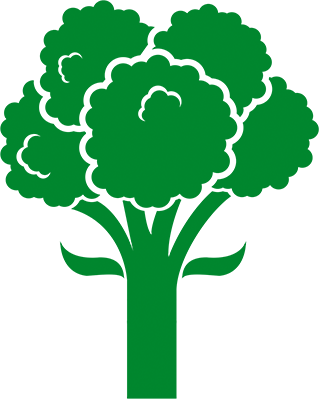 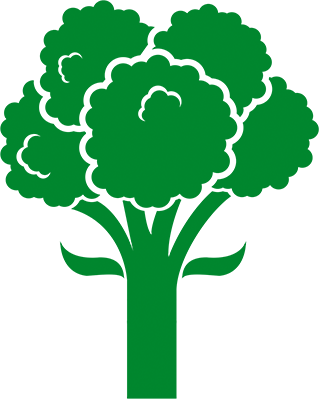 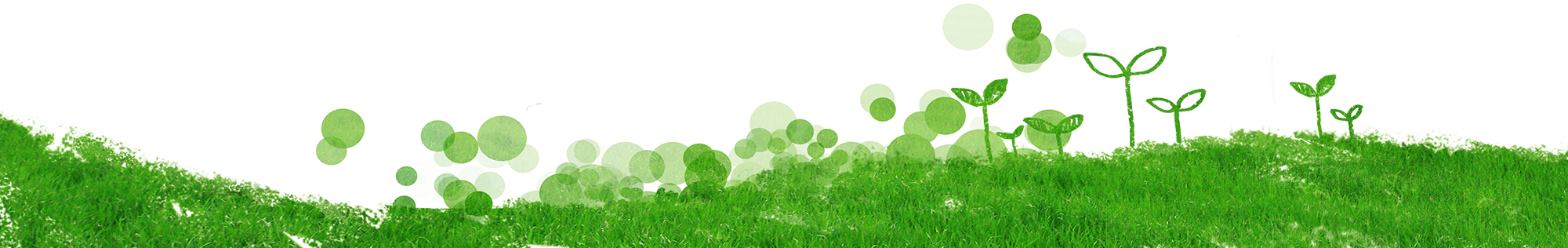 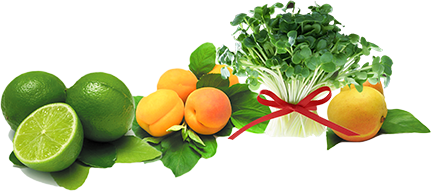 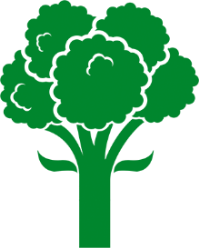 添加相关的文本标题
根据需要添加适当的文字，一页的文字最好不要超过200字
添加标题
添加标题
根据需要添加适当的文字，一页的文字最好不要超过200字根据需要添加适当的文字，一页的文字最好不要超过200字,根据需要添加适当的文字根据需要添加适当的文字，一页的文字最好不要超过200
根据需要添加适当的文字，一页的文字最好不要超过200字根据需要添加适当的文字，一页的文字最好不要超过200字,根据需要添加适当的文字根据需要添加适当的文字，一页的文字最好不要超过200
添加标题
添加标题
根据需要添加适当的文字，一页的文字最好不要超过200字根据需要添加适当的文字
根据需要添加适当的文字，一页的文字最好不要超过200字根据需要添加适当的文字
添加标题
添加标题
根据需要添加适当的文字，一页的文字最好不要超过200字根据需要添加适当的文字
根据需要添加适当的文字，一页的文字最好不要超过200字根据需要添加适当的文字
添加标题
根据需要添加适当的文字，一页的文字最好不要超过200字根据需要添加适当的文字，一页的文字最好不要超过200字根据需要添加适当的文字，一页的文字最好不要超过200字
添加标题
根据需要添加适当的文字，一页的文字最好不要超过200字根据需要添加适当的文字，一页的文字最好不要超过200字根据需要添加适当的文字，一页的文字最好不要超过200字
添加文本标题
根据需要添加适当的文字，一页的文字最好不要超过200字根据需要添加适当的文字，一页的文字最好不要超过200字根据需要添加适当的文字，一页的文字最好不要超过200
添加文本
添加文本
添加文本
添加文本
LOGO
公司农业发展概况
根据需要添加适当的文字，一页的文字最好不要超过200字。根据需要添加适当的文字，一页的文字最好不要超过200字。根据需要添加适当的文字，一页的文字最好不要超过200字。根据需要添加适当的文字，一页的文字最好不要超过200字。根据需要添加适当的文字，一页的文字最好不要超过200字。根据需要添加适当的文字，一页的文字最好不要超过200字。根据需要添加适当的文字，一页的文字最好不要超过200字。根据需要添加适当的文字，一页的文字最好不要超过200字。
03
请替换文字内容
PLEASE REPLACE THE WRITTEN CONTENT
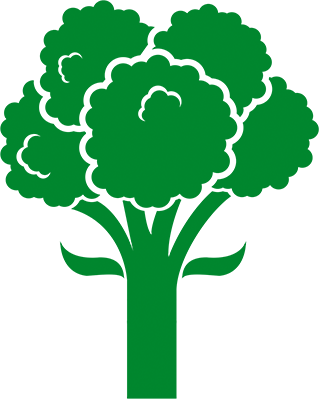 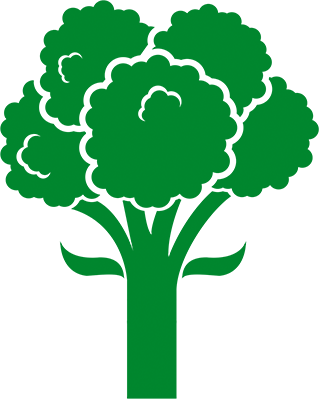 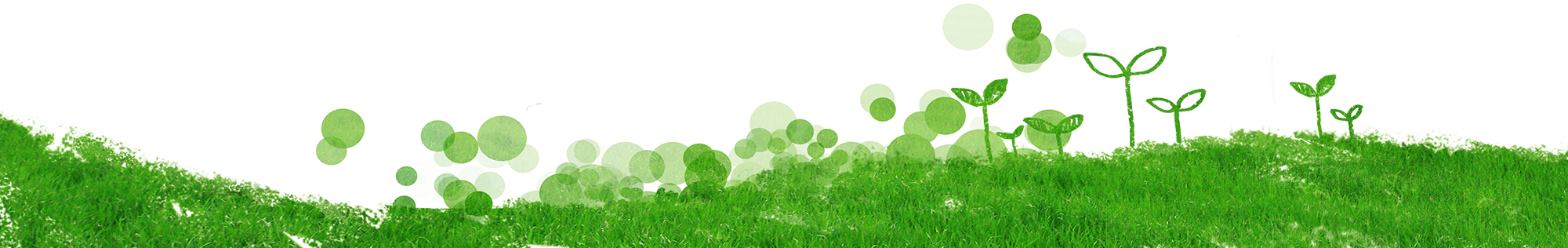 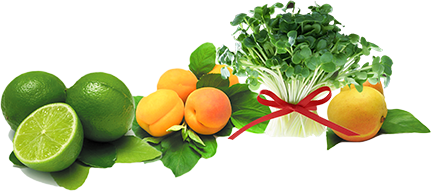 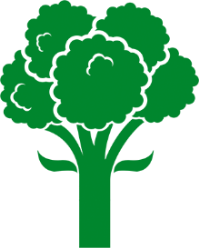 行业PPT模板http:// www.PPT818.com/hangye/
请输入适当的文字内容描述
添加标题
请输入适当的文字内容描述
添加标题
添加标题
请输入适当的文字内容描述
请输入适当的文字内容描述
添加标题
根据需要添加适当的文字根据需要添加适当的文字，根据需要添加适当的文字根据需要添加适当的文字，根据需要添加适当的文字根据需要添加适当的文字，根据需要添加适当的文字根据需要添加适当的文字根据需要添加适当的文字根据需要添加适当的文字，根据需要添加适当的文字根据需要添加适当的文字
添加标题
根据需要添加适当的文字根据需要添加适当的文字
添加标题
根据需要添加适当的文字根据需要添加适当的文字
添加标题
根据需要添加适当的文字根据需要添加适当的文字
添加标题
根据需要添加适当的文字根据需要添加适当的文字
添加标题
根据需要添加适当的文字根据需要添加适当的文字
请输入标题
请输入标题
请输入标题
请输入标题
请输入标题
请输入标题
请输入标题
请输入标题
添加适当的文字，一页的文字最好不要超过200,添加适当的文字，一页的文字最好不要超过200添加适当的文字
添加适当的文字，一页的文字最好不要超过200,添加适当的文字，一页的文字最好不要超过200添加适当的文字
添加文本
添加文本
添加文本
添加适当的文字，一页的文字最好不要超过200,添加适当的文字，一页的文字最好不要超过200添加适当的文字
根据需要添加适当的文字，一页的文字最好不要超过200字根据需要添加适当的文字，一页的文字最好不要超过200字根据需要添加适当的文字，一页的文字最好不要超过200字根据需要添加适当的文字
添加文本
添加文本
添加文本
添加文本
04
请替换文字内容
PLEASE REPLACE THE WRITTEN CONTENT
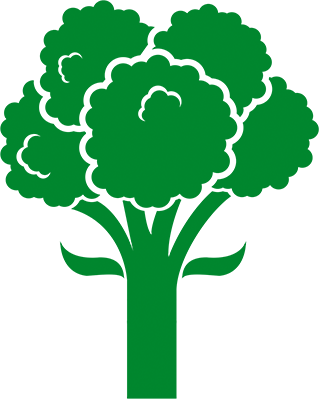 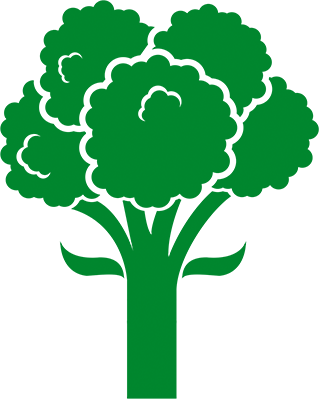 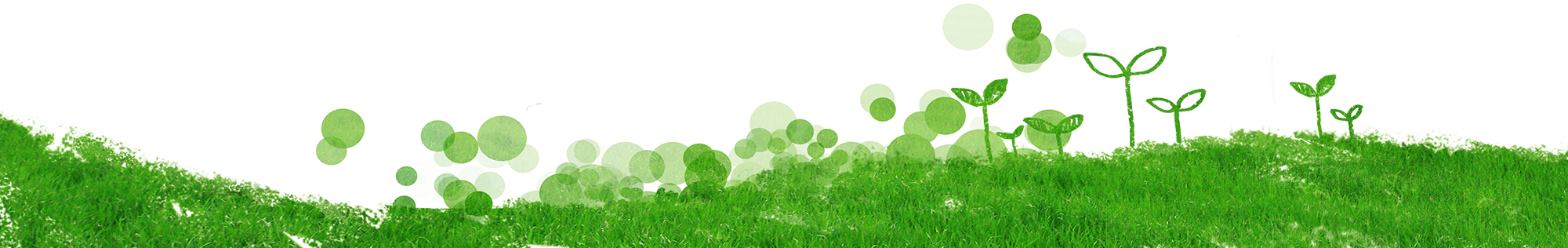 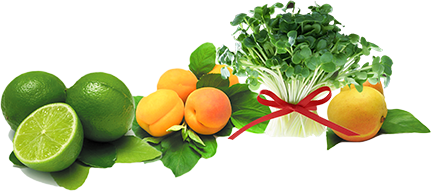 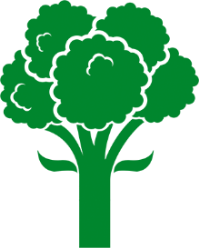 添加说明文字添加说明文字添加说明文字添加说明文字添加说明文字添加说明文字。
添加说明文字添加说明文字添加说明文字添加说明文字添加说明文字添加说明文字。
添加说明文字添加说明文字添加说明文字添加说明文字添加说明文字添加说明文字。
添加文本
添加文本
添加适当的文字，一页的文字最好不要超过200,添加适当的文字，添加适当的文字，一页的文字最好不要超过200,添加适当的文字，添加适当的文字，一页的文字最好不要超过200,添加适当的文字添加适当的文字，一页的文字最好不要超过200,添加适当的文字，添加适当的文字，一页的文字最好不要超过200,添加适当的文字，添加适当的文字，一页的文字最好不要超过200,添加适当的文字
添加适当的文字，一页的文字最好不要超过200,添加适当的文字，添加适当的文字，一页的文字最好不要超过200,添加适当的文字，添加适当的文字，一页的文字最好不要超过200,添加适当的文字添加适当的文字，一页的文字最好不要超过200,添加适当的文字，添加适当的文字，一页的文字最好不要超过200,添加适当的文字，添加适当的文字，一页的文字最好不要超过200,添加适当的文字
此处输入小标题
添加适当的文字，一页的文字最好不要超过200,添加适当的文字
此处输入小标题
添加适当的文字，一页的文字最好不要超过200,添加适当的文字
此处输入小标题
添加适当的文字，一页的文字最好不要超过200,添加适当的文字
此处输入小标题
添加适当的文字，一页的文字最好不要超过200,添加适当的文字
此处输入小标题
添加适当的文字，一页的文字最好不要超过200,添加适当的文字
此处输入小标题
添加适当的文字，一页的文字最好不要超过200,添加适当的文字
添加文本
添加文本
添加文本
根据需要添加适当的文字，一页的文字最好不要超过200字根据需要添加适当的文字，一页的文字最好不要超过200字根据需要添加适当的文字，一页的文字最好不要超过200字
根据需要添加适当的文字，一页的文字最好不要超过200字根据需要添加适当的文字，一页的文字最好不要超过200字根据需要添加适当的文字，一页的文字最好不要超过200字
根据需要添加适当的文字，一页的文字最好不要超过200字根据需要添加适当的文字，一页的文字最好不要超过200字根据需要添加适当的文字，一页的文字最好不要超过200字
此处输入小标题
此处输入小标题
添加适当的文字，一页的文字最好不要超过200,添加适当的文字，一页的文字最好不要超过200
添加适当的文字，一页的文字最好不要超过200,添加适当的文字，一页的文字最好不要超过200
添加文
本标题
此处输入小标题
此处输入小标题
添加适当的文字，一页的文字最好不要超过200,添加适当的文字，一页的文字最好不要超过200
添加适当的文字，一页的文字最好不要超过200,添加适当的文字，一页的文字最好不要超过200
05
请替换文字内容
PLEASE REPLACE THE WRITTEN CONTENT
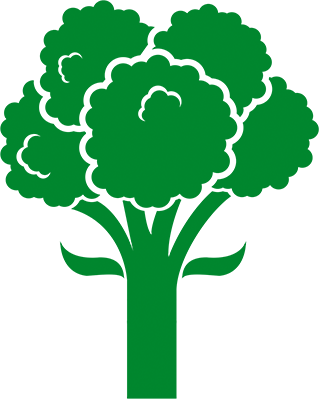 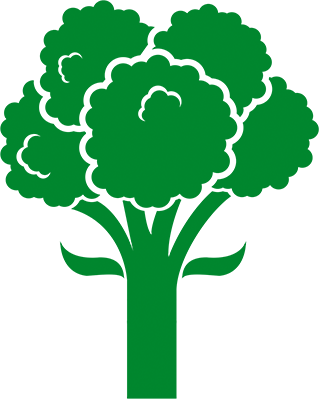 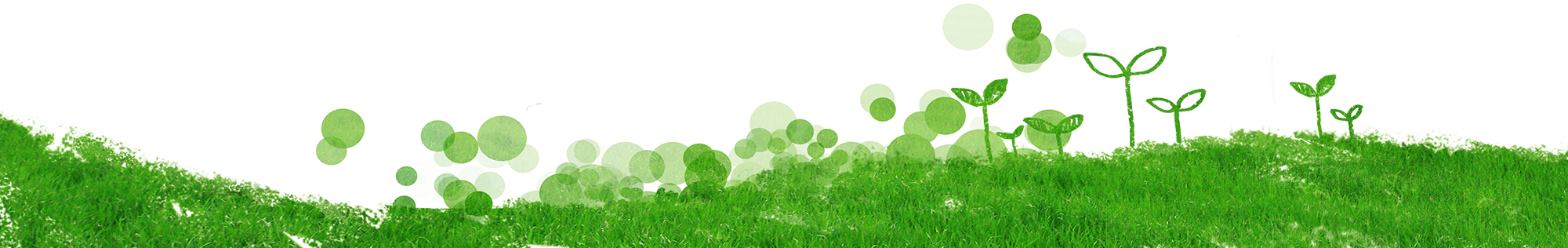 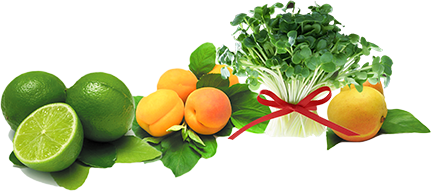 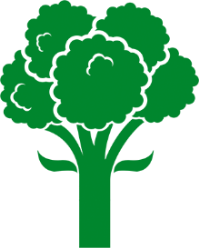 添加文本内容描述
此处添加说明文字添加说明文字添加说明文字此处添加说明文字此处添加说明文字此处添加说明文字此处添加说明文字此处添加说明文字添加说明文字添加说明文字此处添加说明文字此处添加说明文字此处添加说明文字此处添加说明文字此处添加说明文字添加说明文字添加说明文字此处添加说明文字此处添加说明文字此处添加说明文字此处添加说明文字
05
04
03
02
01
添加适当的文字，一页的文字最好不要超过200,添加适当的文字，添加适当的文字
添加适当的文字，一页的文字最好不要超过200,添加适当的文字，添加适当的文字
添加适当的文字，一页的文字最好不要超过200,添加适当的文字，添加适当的文字
添加适当的文字，一页的文字最好不要超过200,添加适当的文字，添加适当的文字
添加适当的文字，一页的文字最好不要超过200,添加适当的文字，添加适当的文字
添加适当的文字，一页的文字最好不要超过200
添加适当的文字，一页的文字最好不要超过200
添加
文本
添加适当的文字，一页的文字最好不要超过200
添加适当的文字，一页的文字最好不要超过200
添加适当的文字，一页的文字最好不要超过200
根据自己的需要添加适当的文字，据研究，在幻灯片中，一页的文字最好不要超过200字
根据自己的需要添加适当的文字，据研究，在幻灯片中，一页的文字最好不要超过200字
根据自己的需要添加适当的文字，据研究，在幻灯片中，一页的文字最好不要超过200字
标题
根据自己的需要添加适当的文字，据研究，在幻灯片中，一页的文字最好不要超过200字
添加标题
根据自己的需要添加适当的文字，据研究，在幻灯片中，一页的文字最好不要超过200字，模板中的所有颜色板式均可编辑替换，可以根据自己的需要更换自己喜欢的颜色与修改图表的布局，适当的增加或删除部分内容
添加标题
根据自己的需要添加适当的文字，据研究，在幻灯片中，一页的文字最好不要超过200字，模板中的所有颜色板式均可编辑替换，可以根据自己的需要更换自己喜欢的颜色与修改图表的布局，适当的增加或删除部分内容
添加标题
根据自己的需要添加适当的文字，据研究，在幻灯片中，一页的文字最好不要超过200字，模板中的所有颜色板式均可编辑替换，可以根据自己的需要更换自己喜欢的颜色与修改图表的布局，适当的增加或删除部分内容
感谢观赏
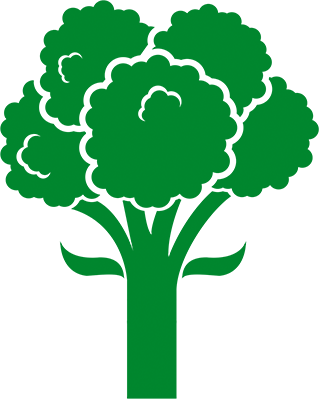 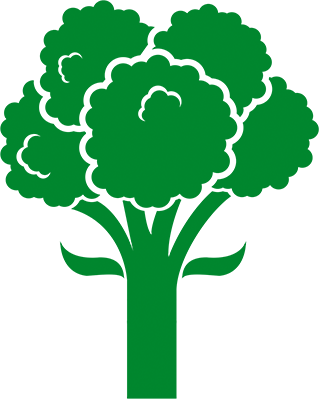 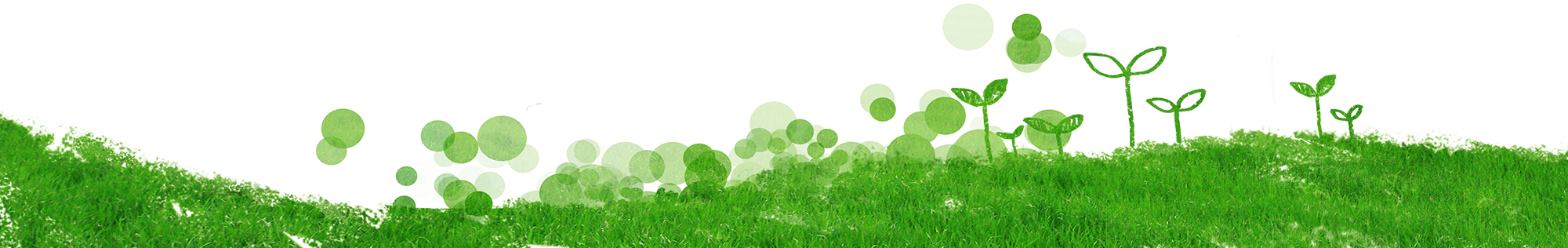 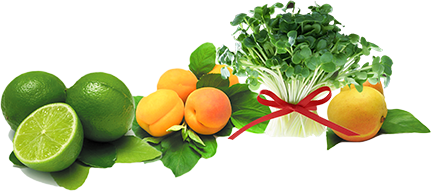 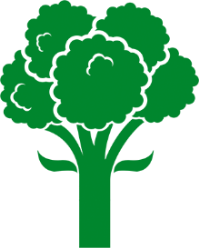